SADBHAVNA COLLEGE OF    EDUCATION FOR WOMEN RAIKOT , JALALDIWAL, LUDHIANA
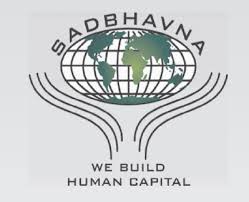 REFLECTIVE TEACHING
TOPIC
MEANING OF REFLECTIVE TEACHING/ THINKING

   Reflective thinking os the process of internally examining and exploring an issue of concern, triggered by an experience.
Reflection is the highest types of thinking. In this type of thinking, we make use of various concepts with a definite aim in view and link them together in a logical order.
Determines what information is needed for understanding the issue at hand.
Accesses and gathers the avaliable information
Gathers the opinions of reliable sources in related fields.
Synthesises the information and opinions.
Considers the synthesis from all perspectives and frames of reference.
Creates some plausible temporary meaning that may be recognised and modified as one learns more relevant information and opinions.
DEFINITION OF REFLECTIVE TEACHING

Yan Vurren and Botes – “Reflection is a cyclic, hierarchical and interactive construction process. It is initiated, extended and continued because of personal cognitive- affective interaction as well as with the interaction of social environment to realise reflective thinking, a level of internalisation on the cognitive and affective domain is required”
Antony Flew – “Reflective thinking or teaching is reflection on thinking itself, on the mind and its activities. More generally, it is thinking associated with self-conciousness, self-knowledge or self-reflection. It is based upon contemplation, meditation or ontrospection.”
Boyd and Fales – “Reflection/Reflective teaching is the process of creating and clarifying the meaning of experience (past or present) in terms pf self.
TYPES OF REFLECTIVE TEACHING

Metacognition
Consolidative reflection
Active connection making
Characteristics of Reflective Teaching

Highest type
Use of concepts
Complex problems
Reorganisation and new ways
Logical approach
Discovery of truth
Hierarchical and interactive process
h. Initiated, extended and continued
i. Integrated framework of knowledge
j. Decision making and problem solving skills
k. Reflection
l.  Self-consciousness and self-direction
m. Based on contemplation or introspection
n.  Process of creating and clarifying
o. Critical thinking process
Strategies for Making Teachers Reflective Practitioners
Providing adequate knowledge at pre-service and in-service stage
Teaching at reflective level
Creating situations
Use of teacher-centred and subject-entred methods of teaching
Role of facilitator and co-learner
Encourage students to proceed independently on learning data
Learning the art and skill of reflection
Planning
Individual differences
Reflective level learning
Teaching learning environment
Acquisition of learning skills at reflective skill
Need to get them prepared well
Mastery over subject matter
Organising task at reflective level
Observer and model
THANKS